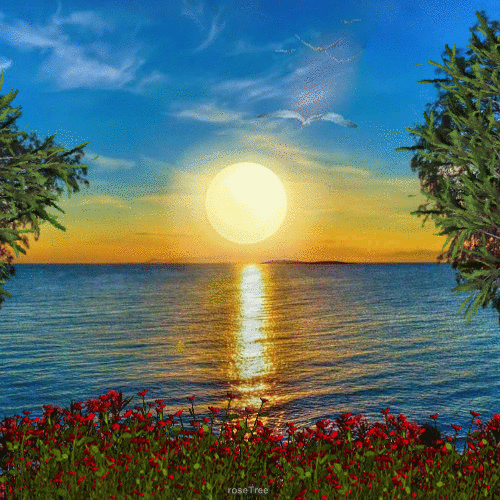 শুভ সকাল
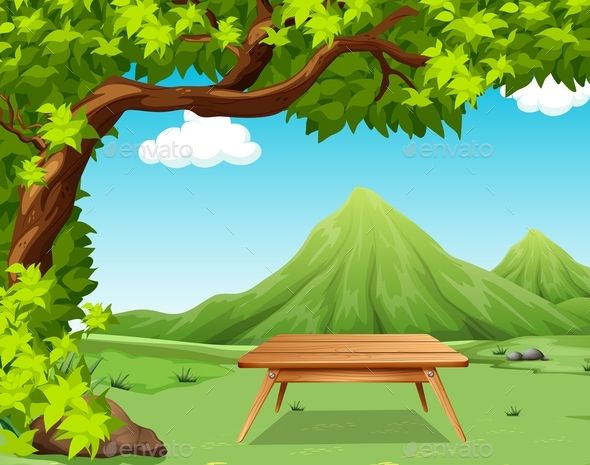 আজকের পাঠে সবাইকে
শুভেচ্ছা
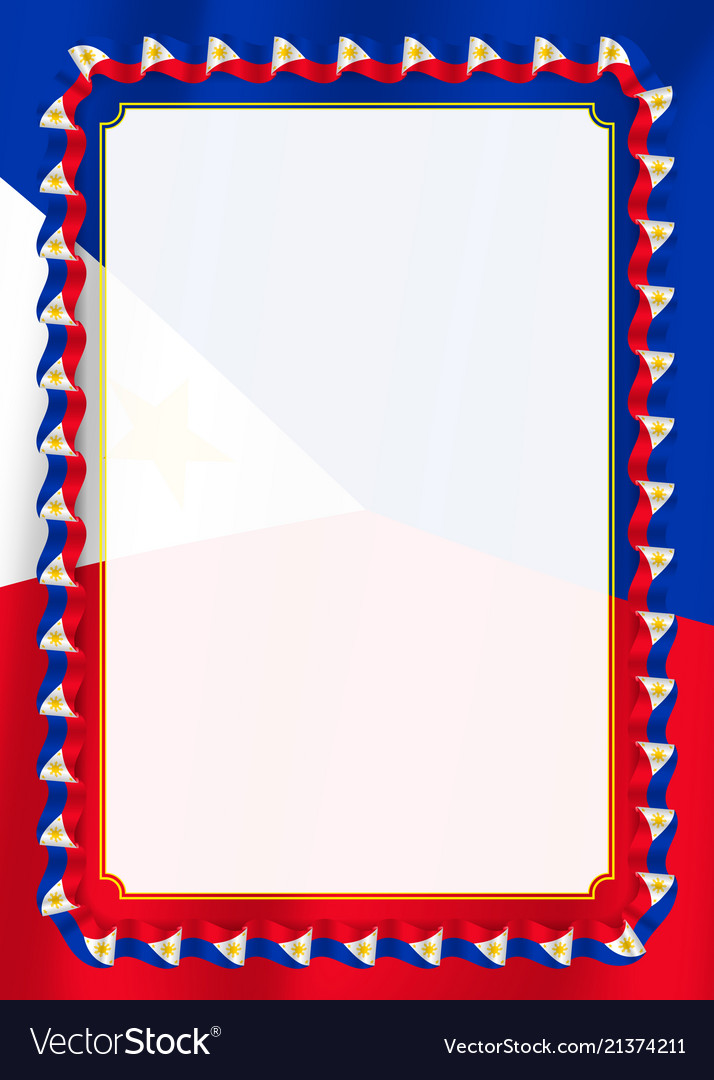 শিক্ষক পরিচিতি
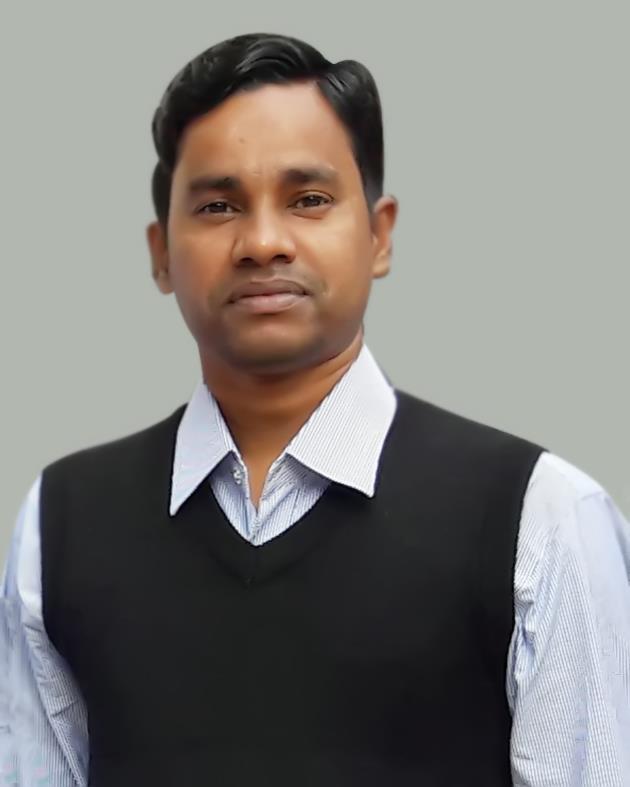 সোহেল রানা
সহকারী শিক্ষক
বগাছড়ি পুনর্বাসন সরকারি প্রাথমিক বিদ্যালয়
নানিয়ারচর উপজেলা,রাঙ্গামাটি।
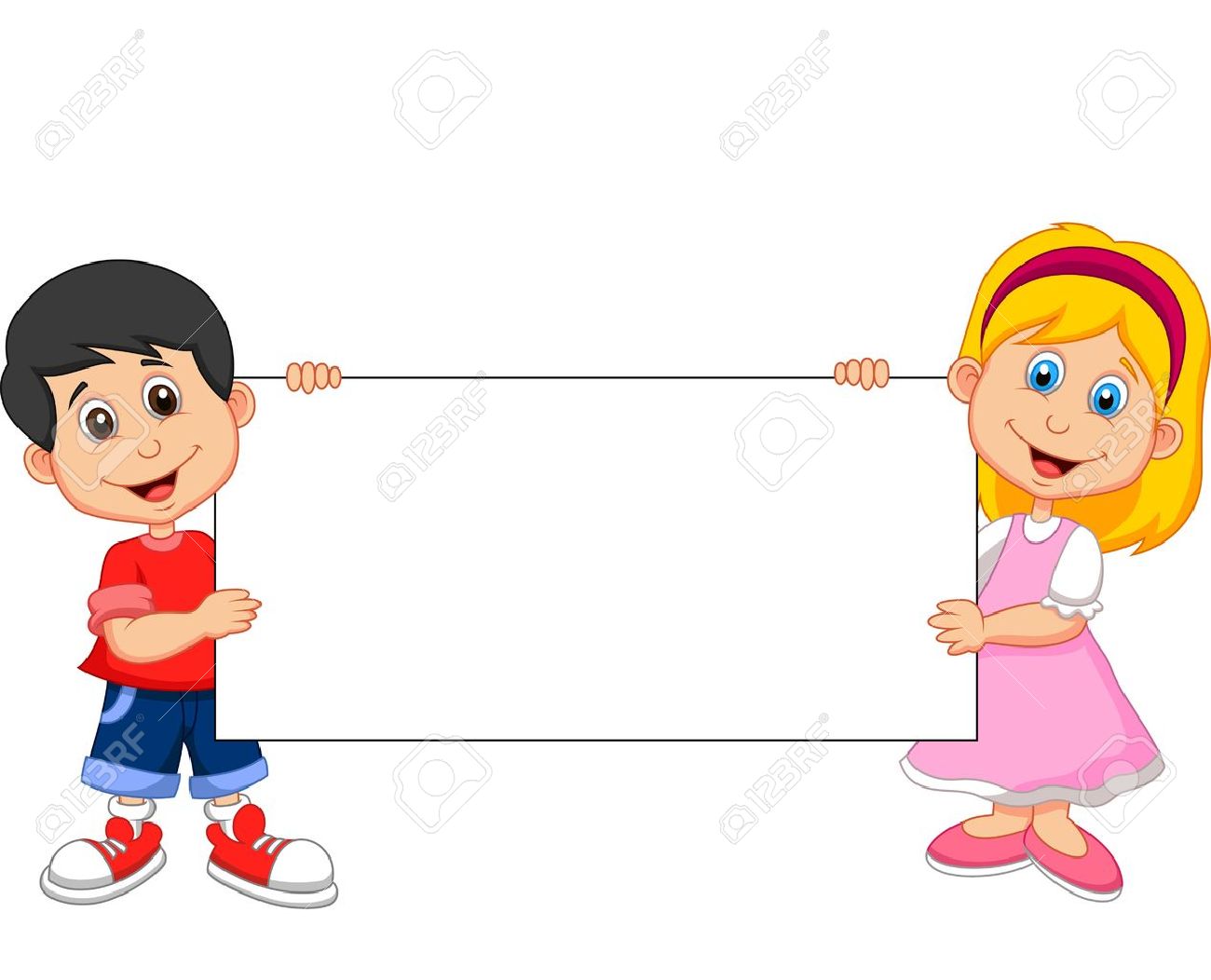 পাঠ পরিচিতি
শ্রেণিঃপঞ্চম
            বিষয়ঃবাংলা
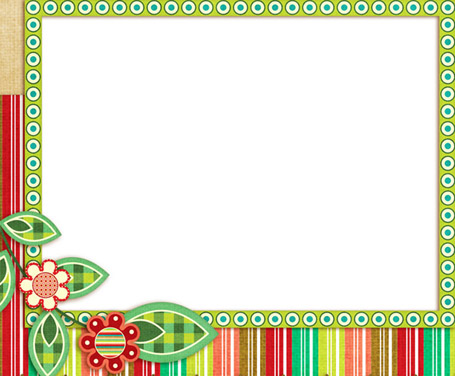 আজকের পাঠ
শখের মৃৎশিল্প
শিখনফল
শোনা
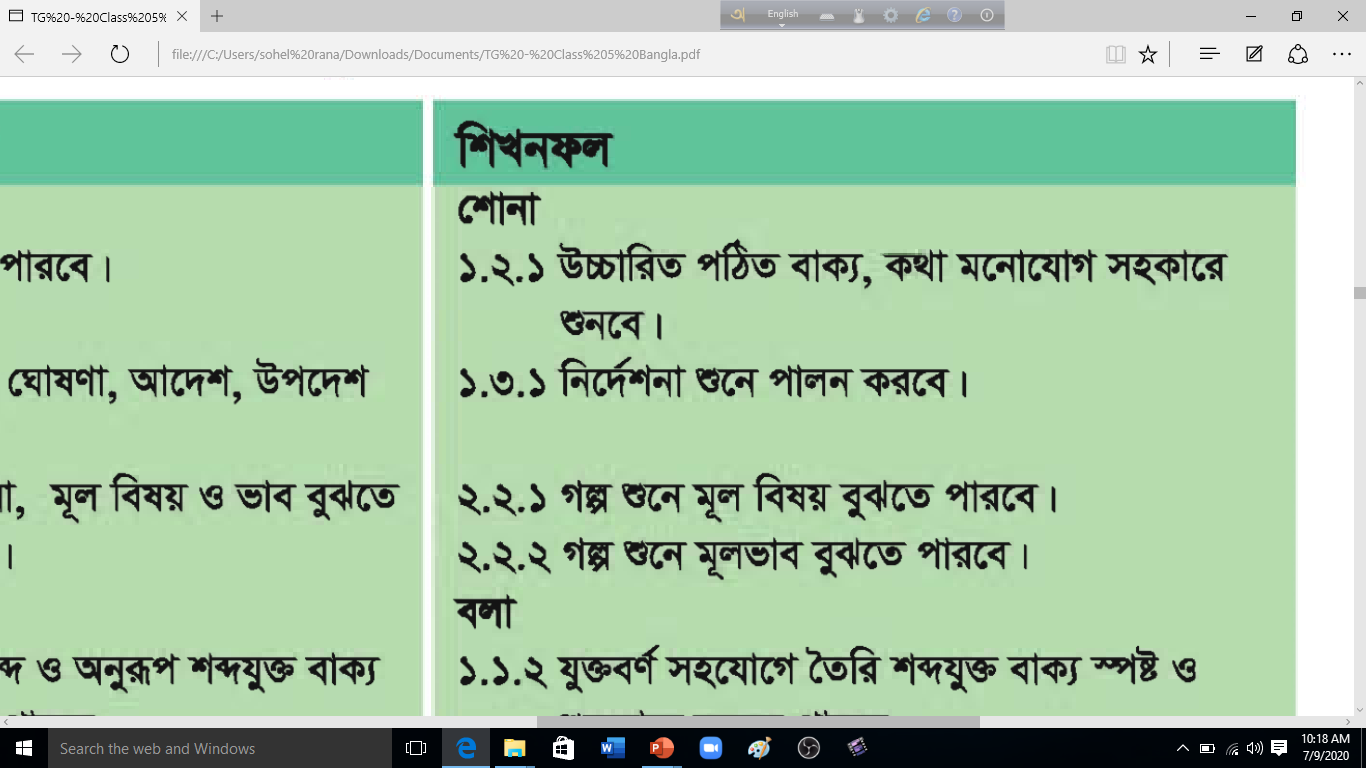 বলা
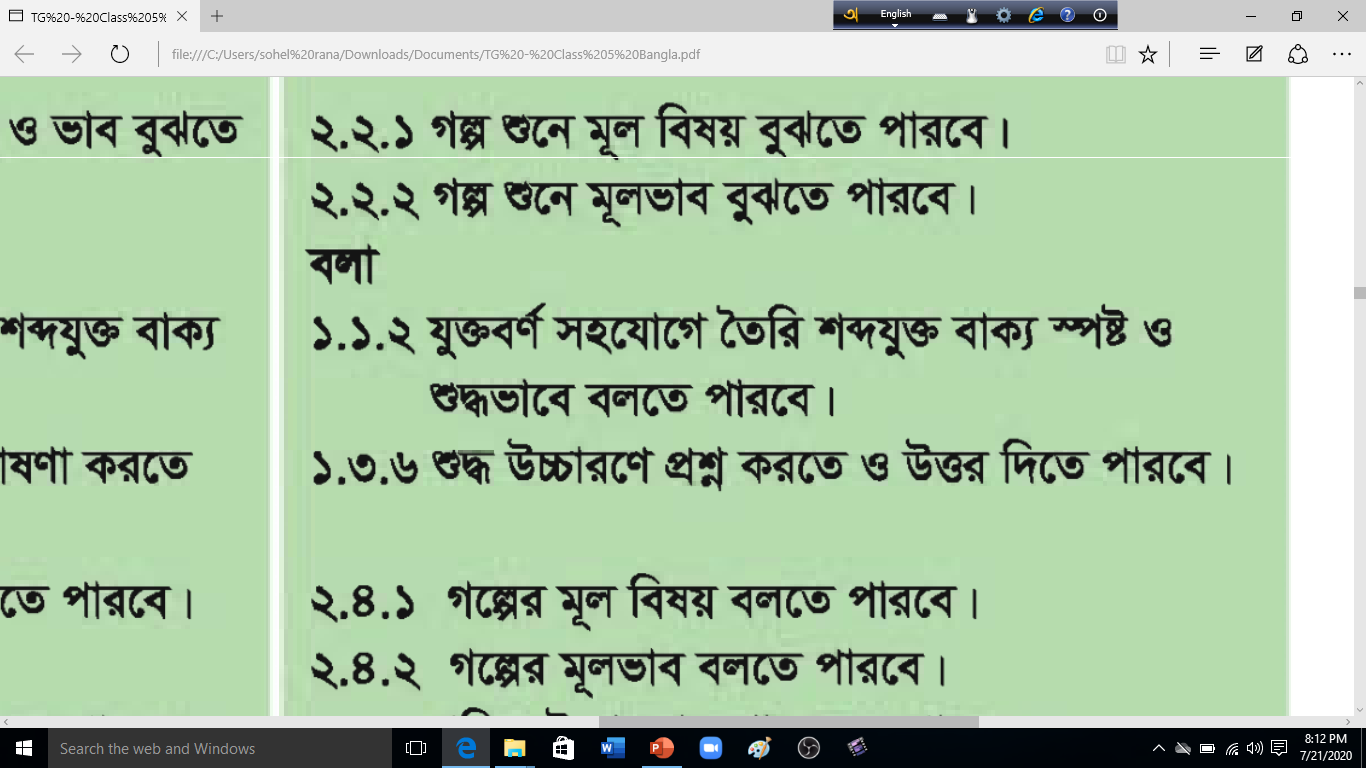 পড়া
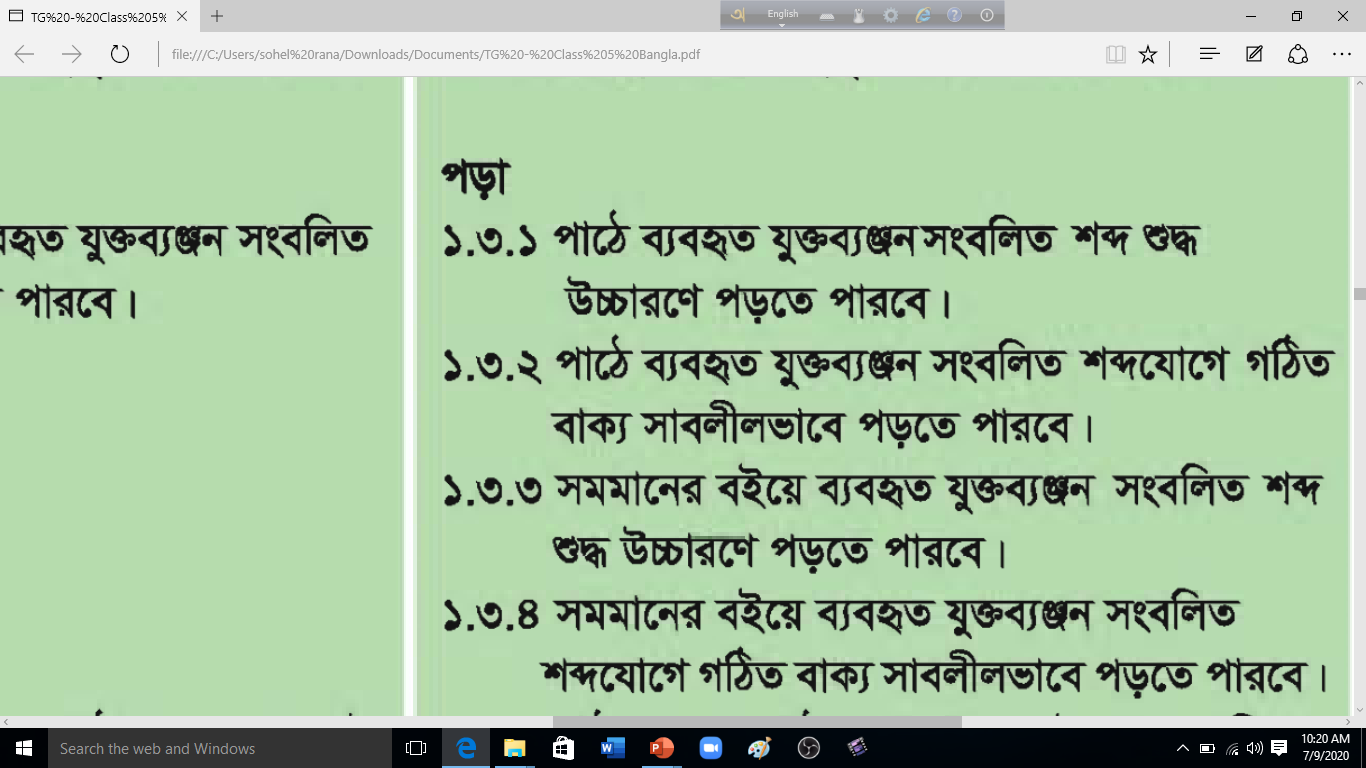 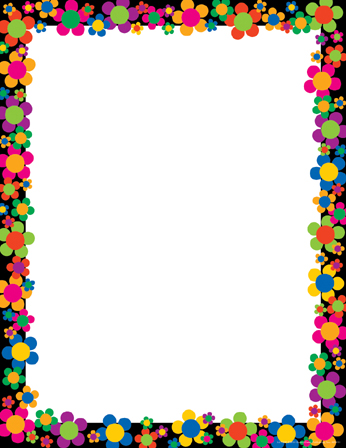 চলো কিছু ছবি দেখে আসি।
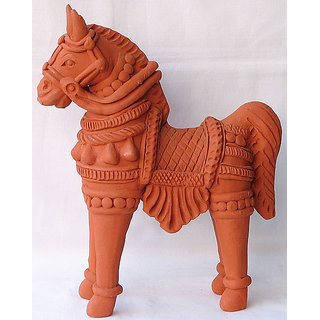 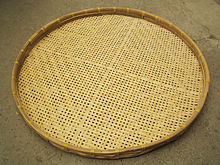 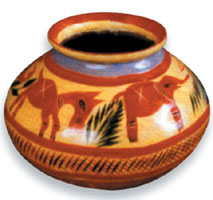 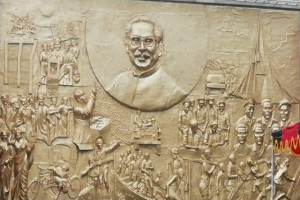 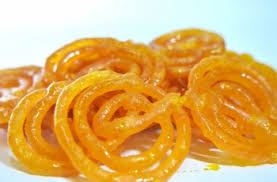 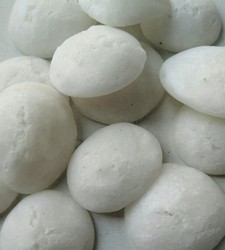 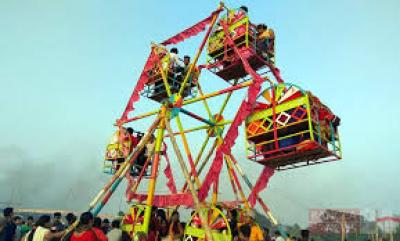 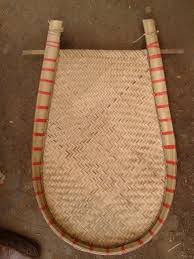 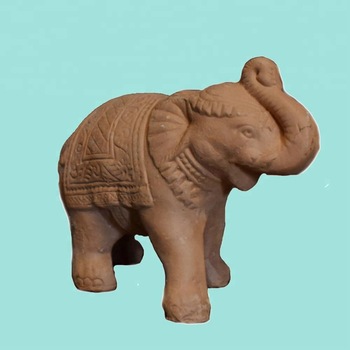 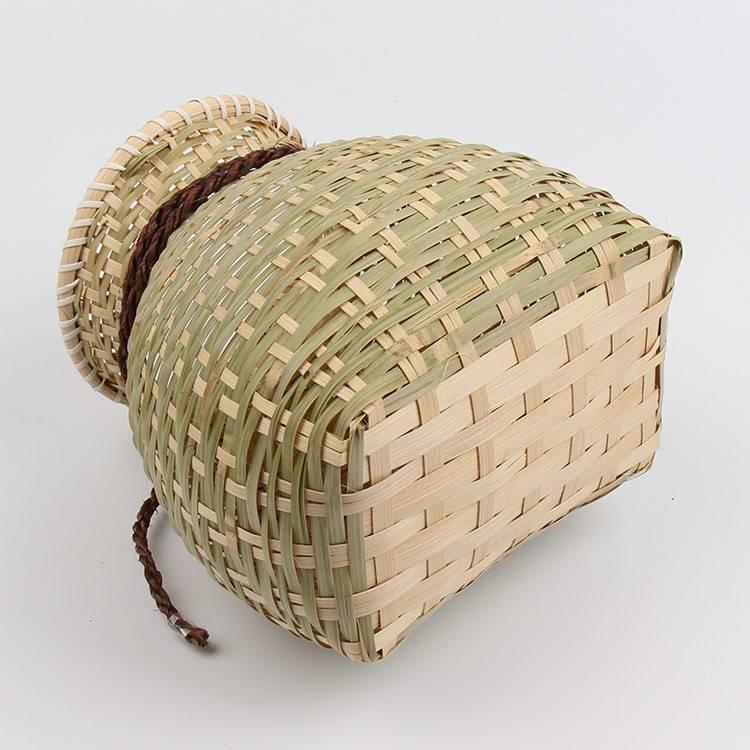 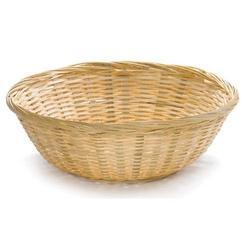 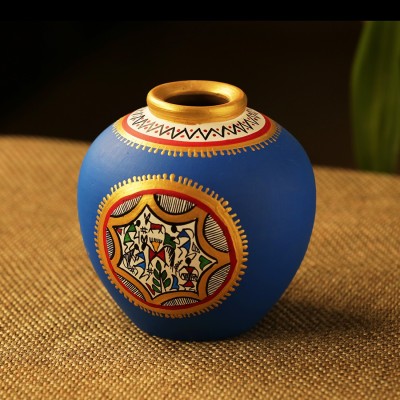 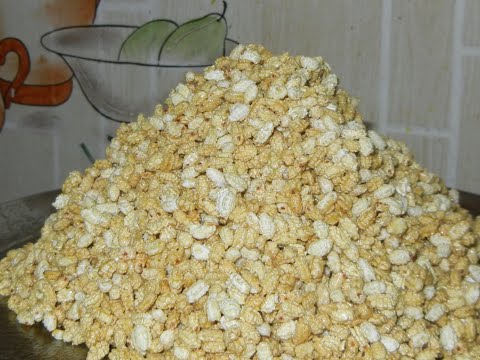 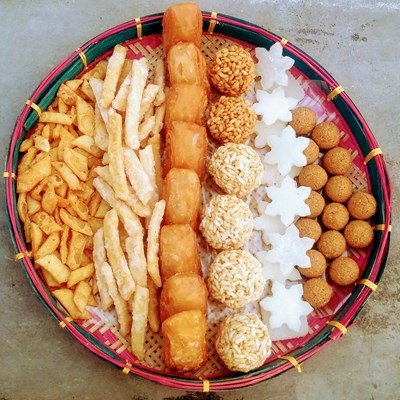 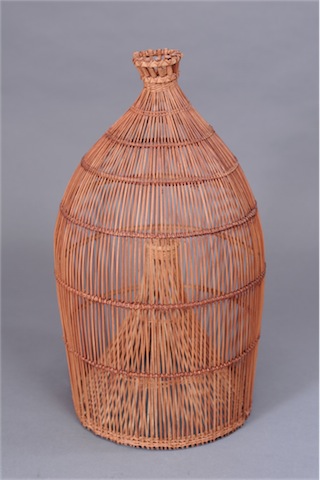 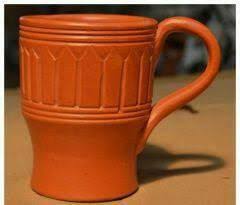 আজকের পাঠের পাঠ্যাংশ
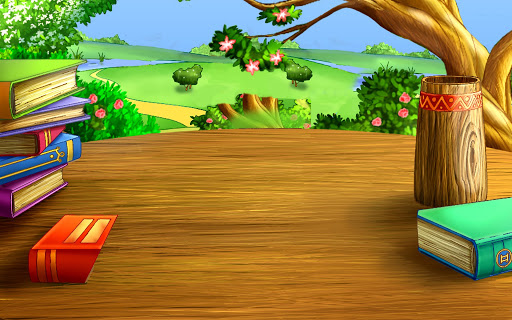 গ্রামের নাম আনন্দপুর………জিনিসই সুন্দর। (পৃঃ৩৪-৩৫)
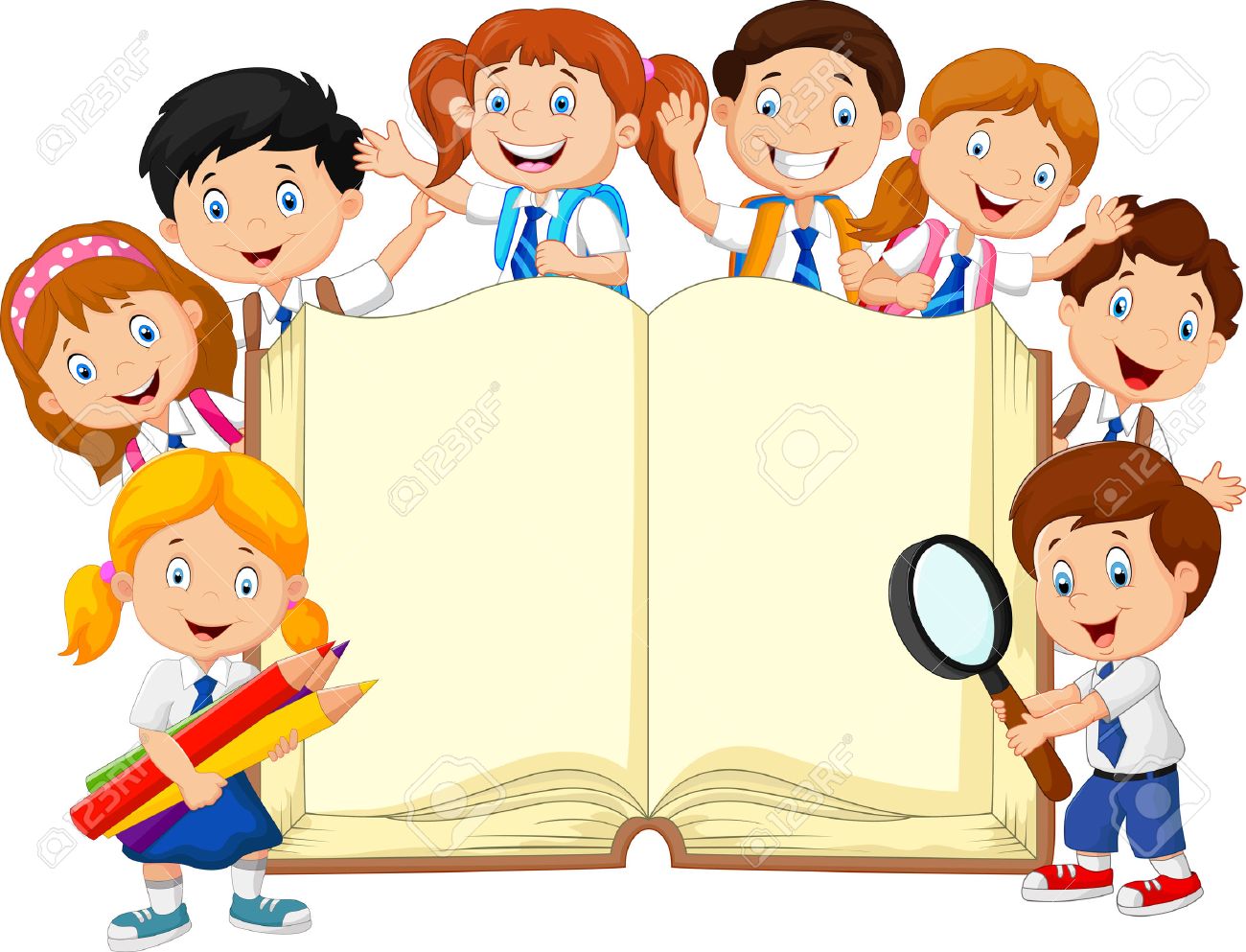 পাঠ্য বইয়ের ৩৪ নং পৃষ্ঠা খোল।
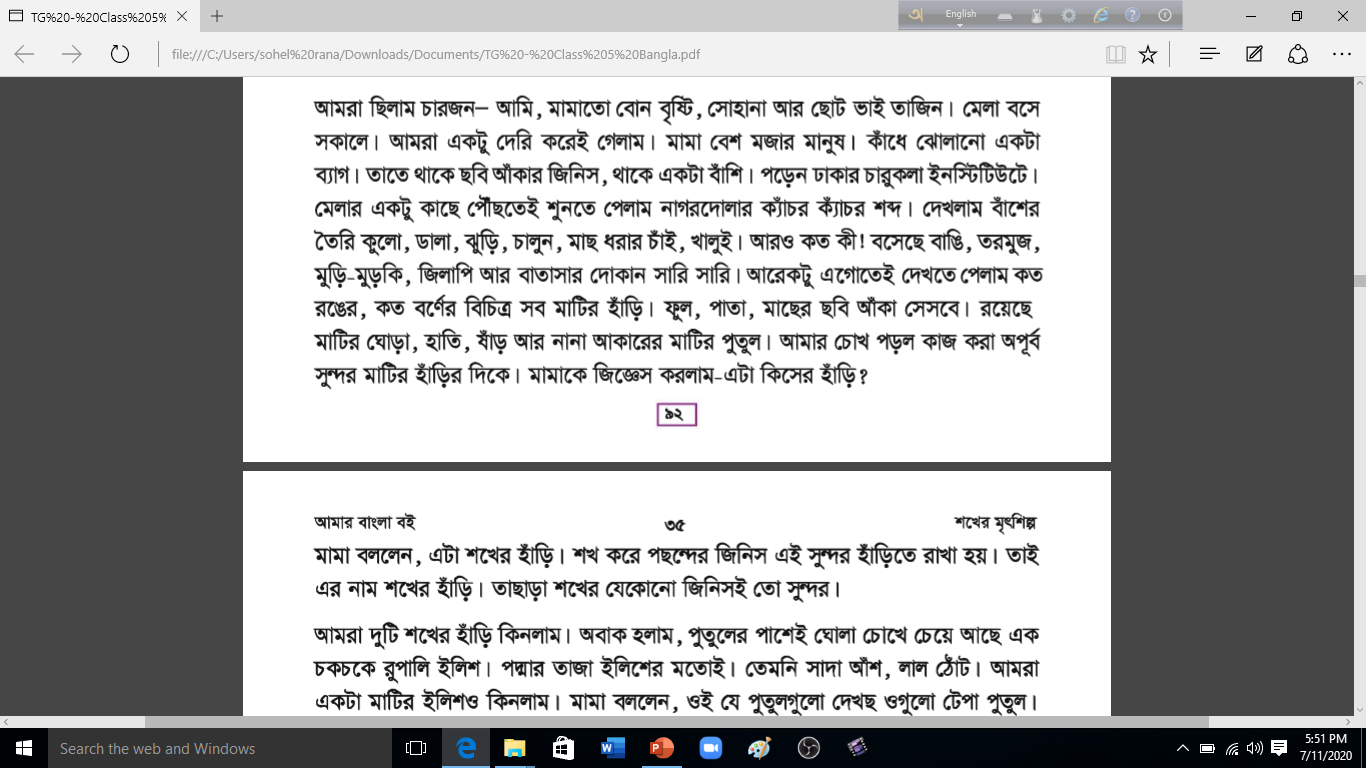 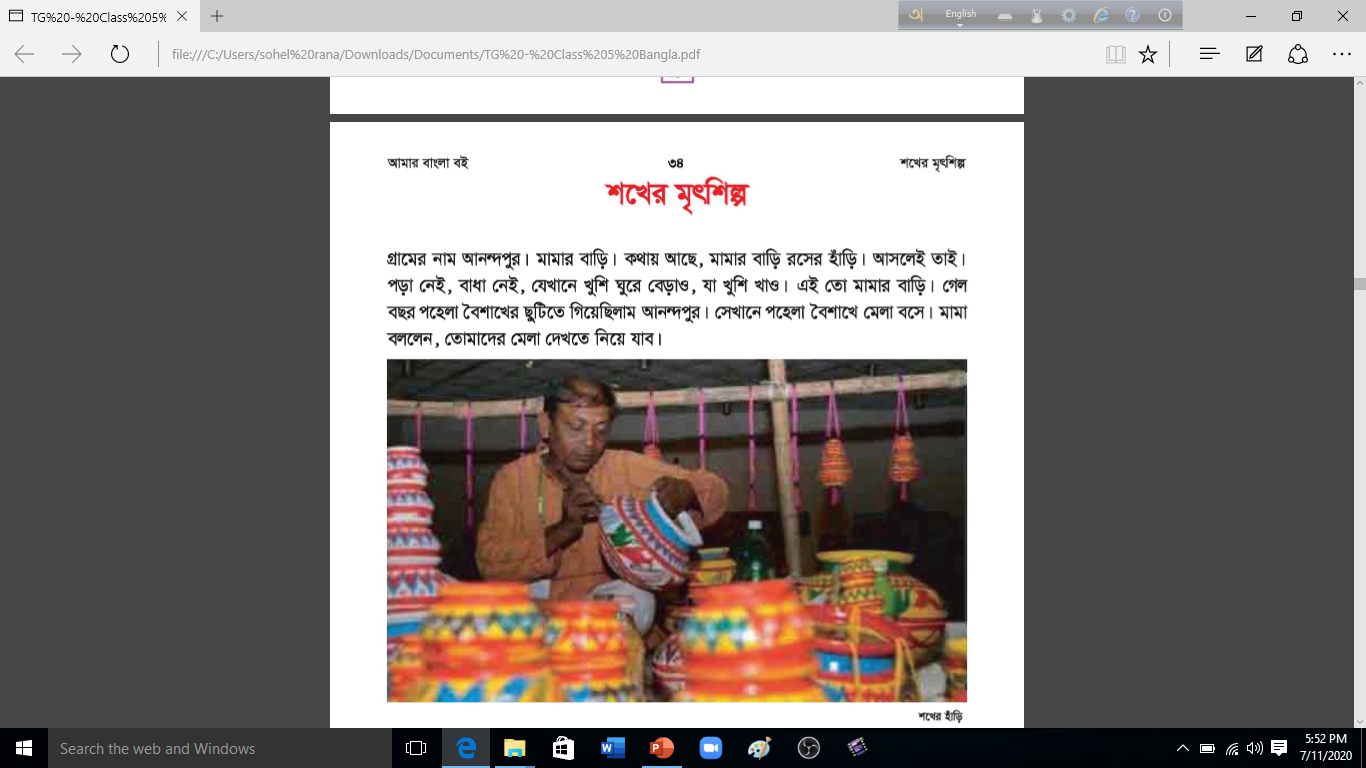 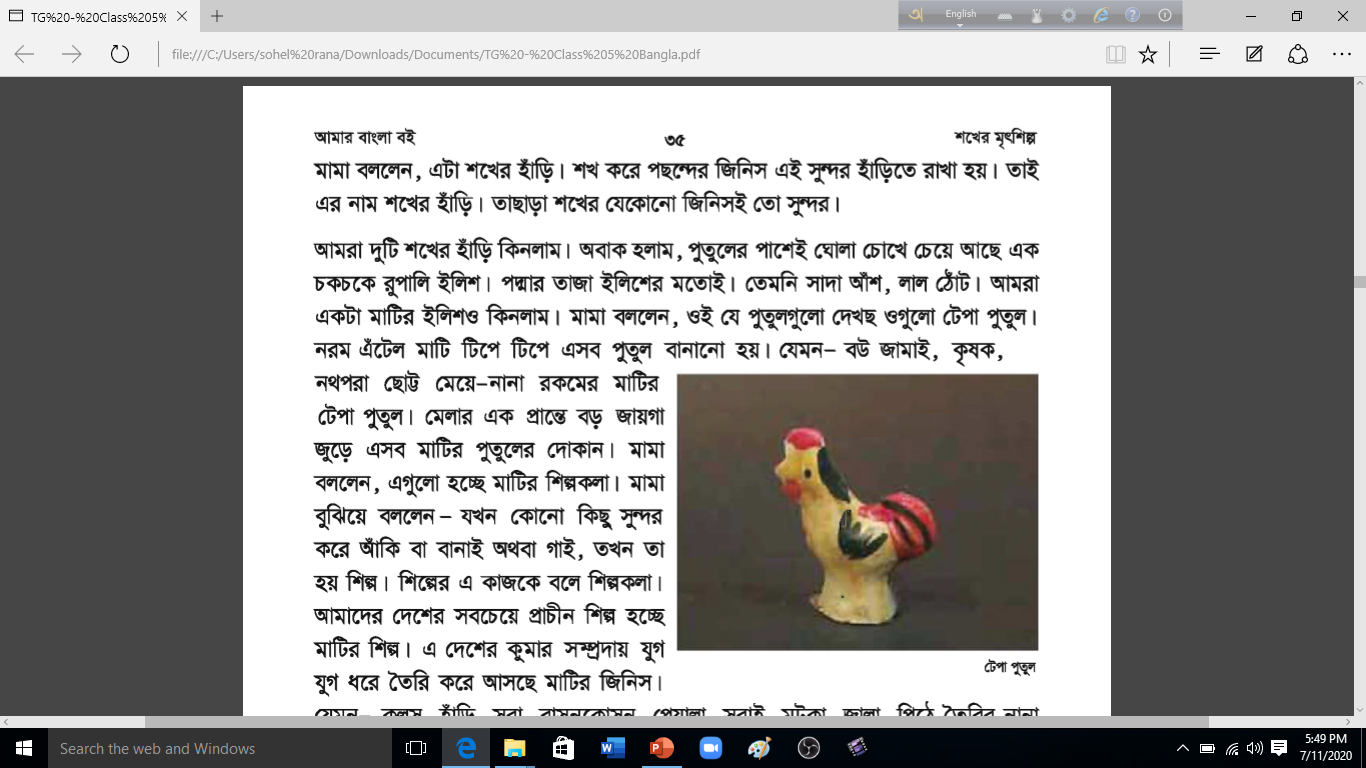 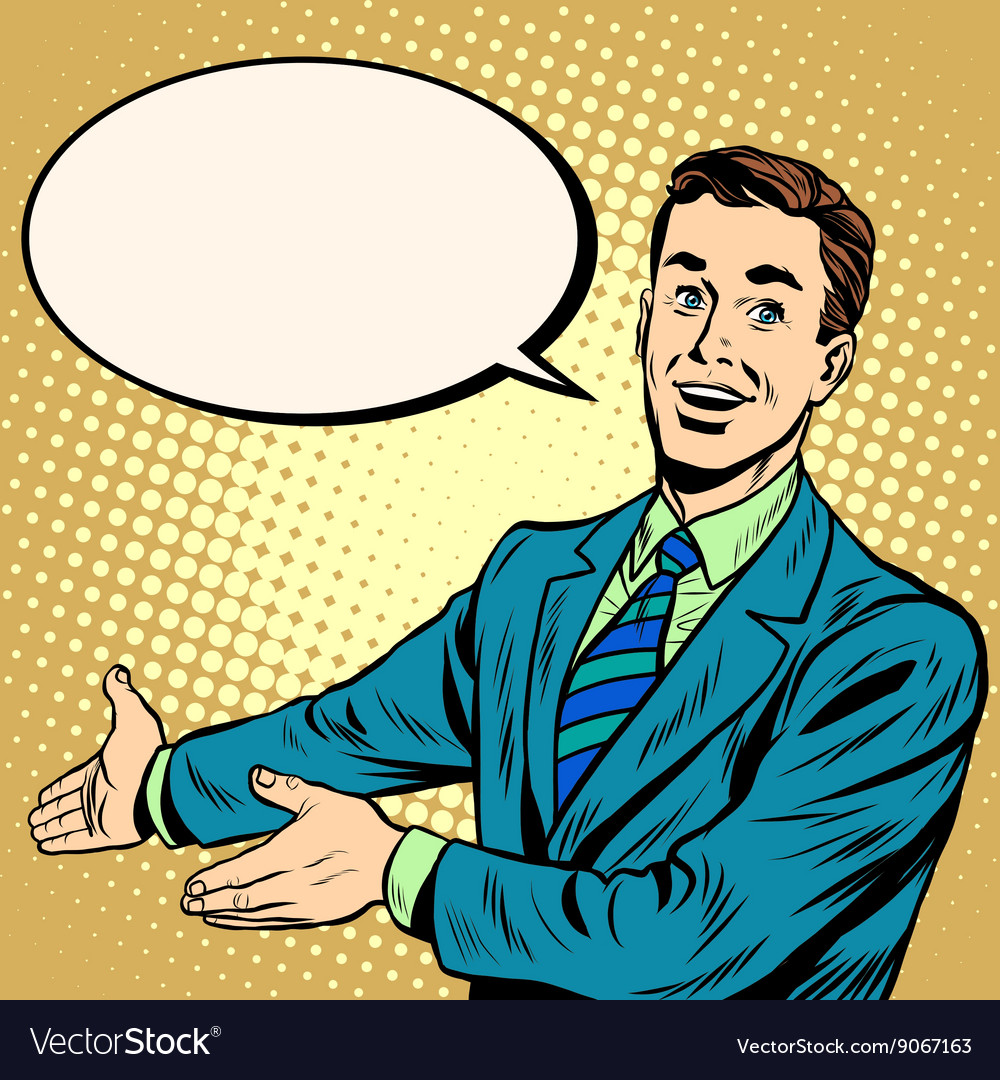 ছবিগুলোর নাম জেনে নেই।
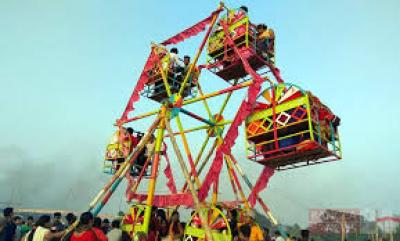 নাগরদোলা
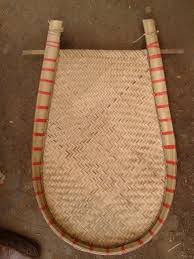 কুলো
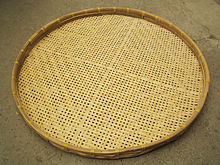 চালুন
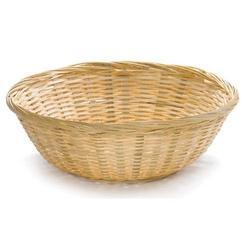 ঝুড়ি
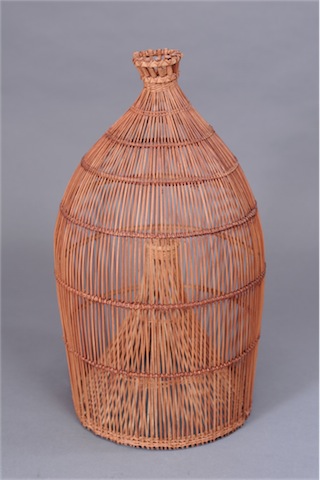 মাছ ধরার চাঁই
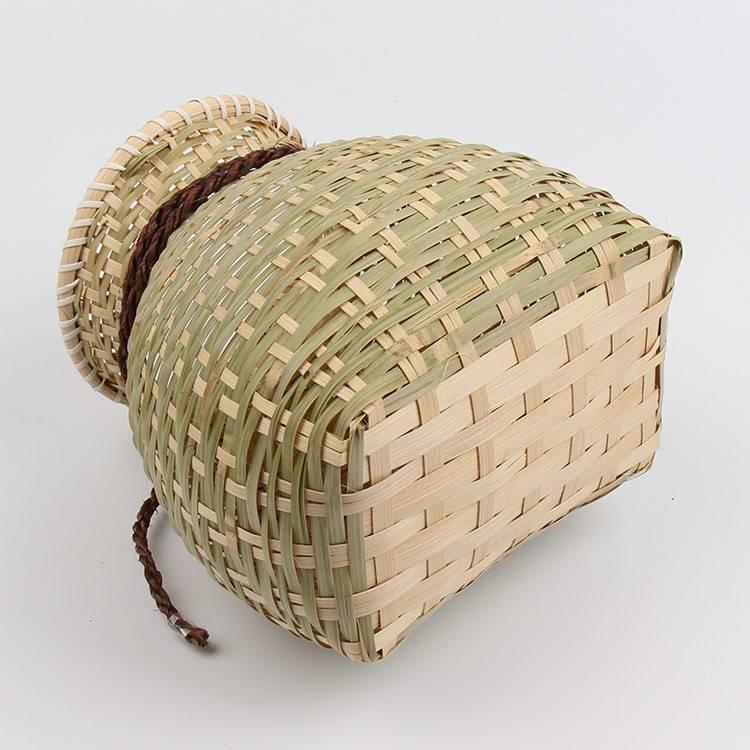 খালুই
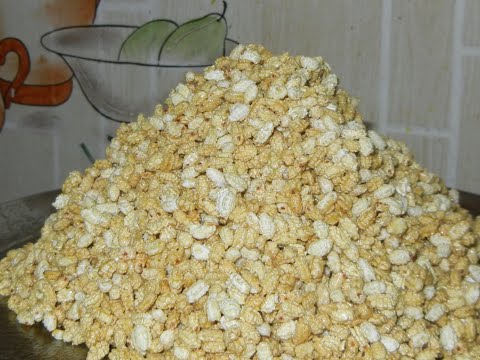 মুড়ি-মুড়কি
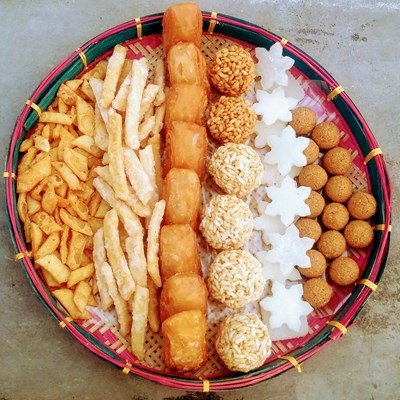 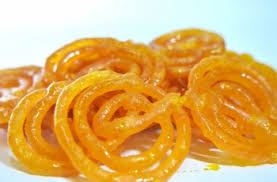 জিলাপি
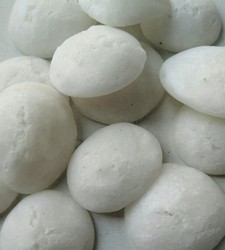 বাতাসা
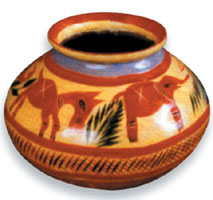 মাটির হাঁড়ি
দলে / জোড়ায় কাজ
গল্প থেকে নতুন শব্দগুলো খুঁজে বের করে খাতায় লেখ।
আংশিক সহায়তায় 

শব্দ গুলো বের করে খাতায় লেখ।
শিক্ষকের সহায়তায় শব্দগুলো বের করে চিনে লিখবে।
sohel
নতুন শব্দ চিনে নেই
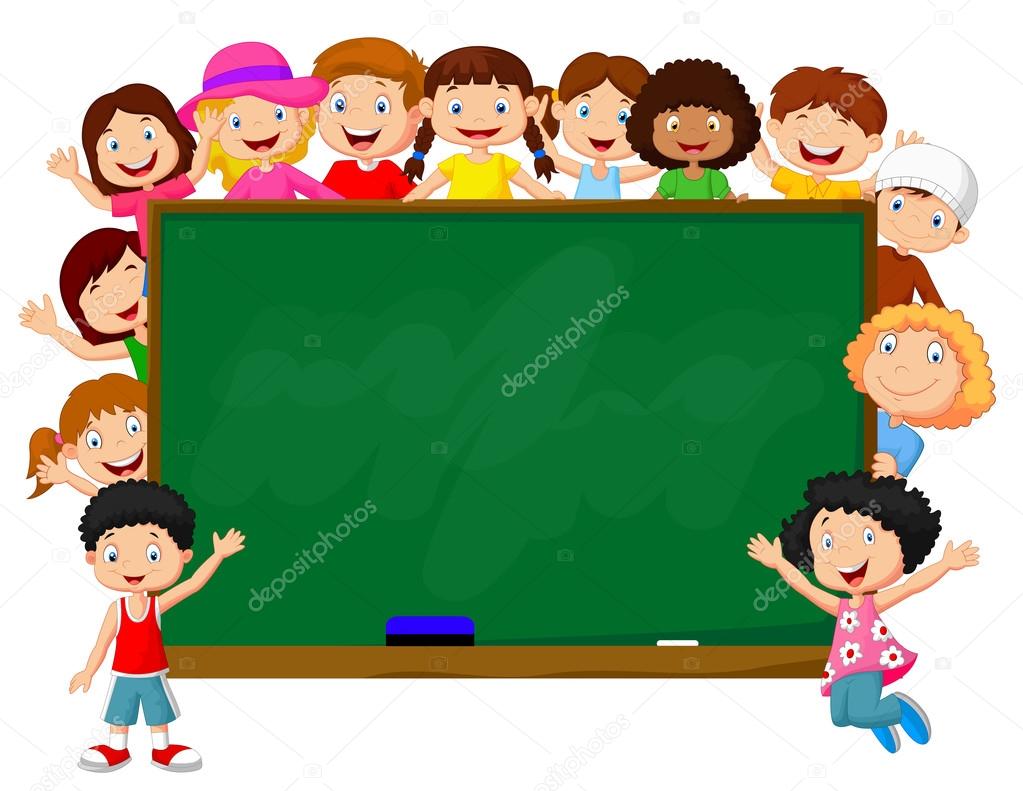 নকশা
মৃৎশিল্প
শখ
শখের হাঁড়ি
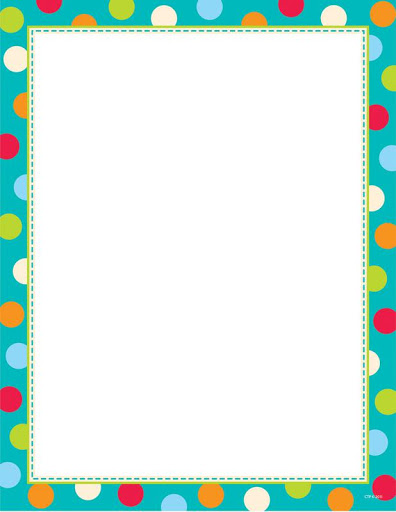 শব্দগুলোর অর্থ জেনে নেই।
মাটির তৈরি শিল্পকে বলা হয় মৃৎশিল্প।
মৃৎশিল্প
রেখা দিয়ে আঁকা ছবি।
নকশা
মনের ইচ্ছা।
শখ
শখের হাঁড়ি
শখ করে পছন্দের জিনিস এই সুন্দর হাঁড়িতে রাখা হয় তাই এর নাম শখের হাঁড়ি।
শব্দ দিয়ে বাক্য তৈরি কর
মৃৎশিল্প
মৃৎশিল্পের প্রধান উপকরণ হলো মাটি।
নকশা
মাটির হাঁড়ির নকশাটি খুব সুন্দর।
শখ
আমার শখ হলো ছবি আঁকা।
শখের হাঁড়ি
মামা শখের হাঁড়ি কিনে দিলেন।
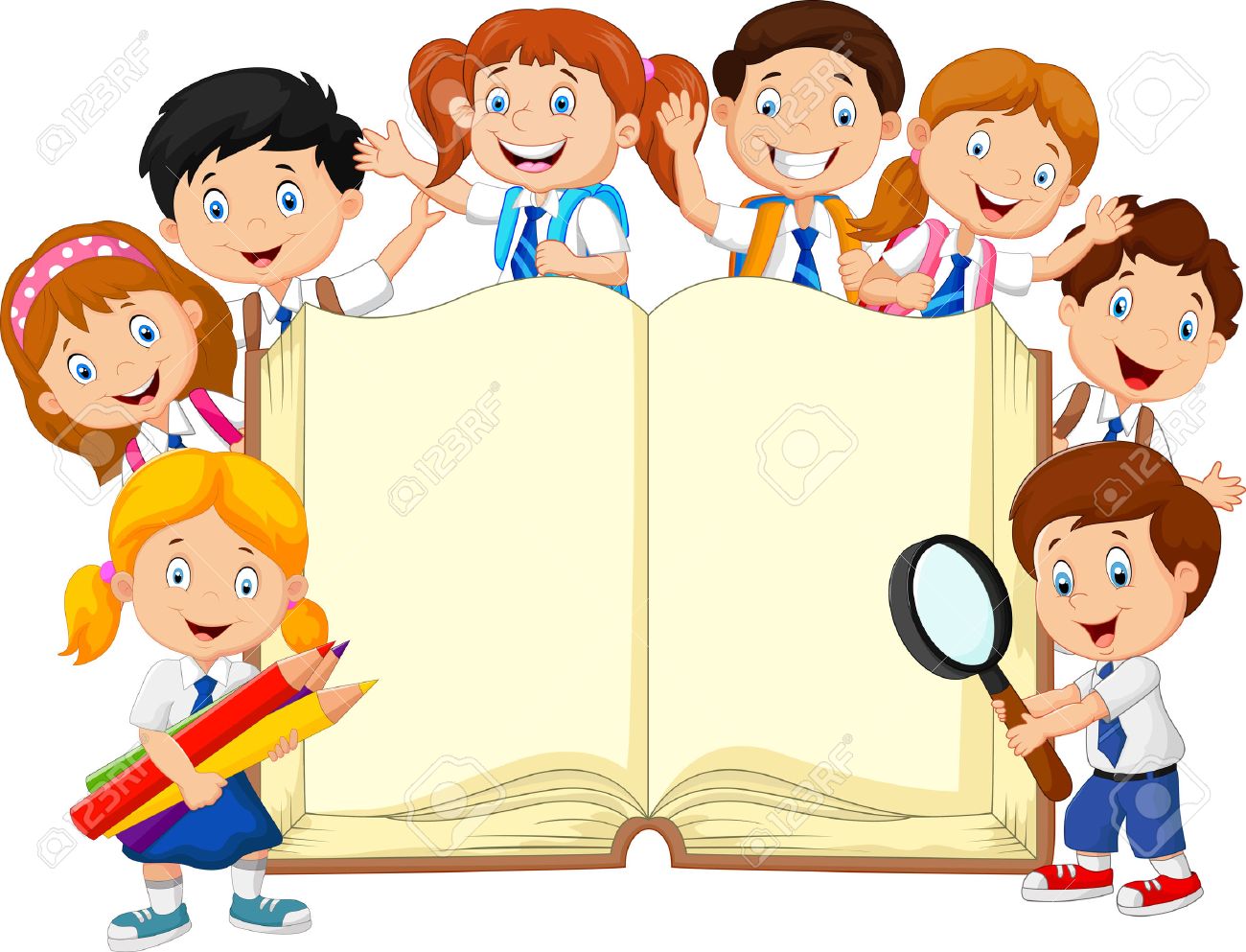 আজকের পাঠ্যাংশ থেকে প্রশ্ন যাচাই।
sohel
প্রশ্ন
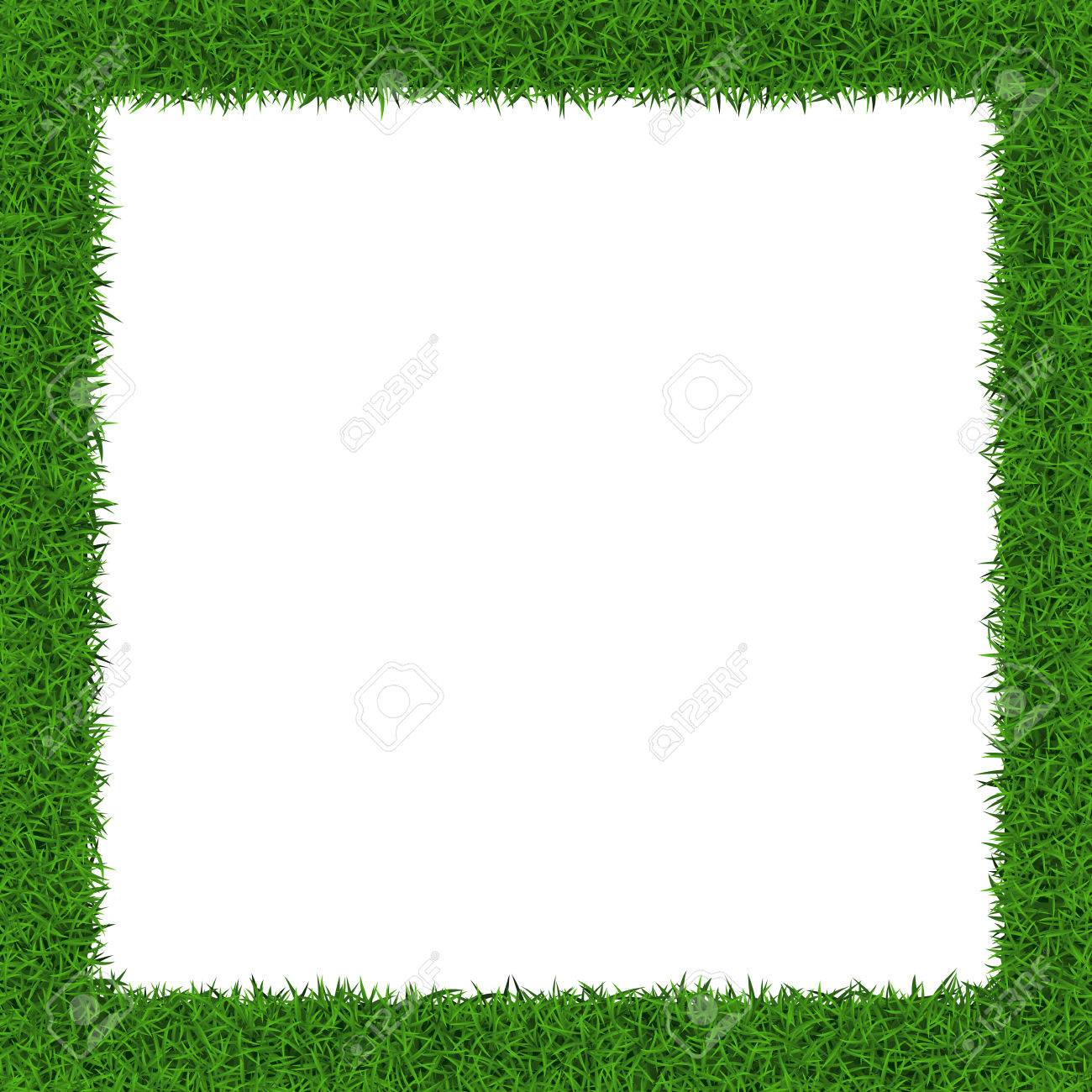 ১।মামার গ্রাম কোথায়?
২।মেলায় কে কে গিয়েছিল?
৩।মামা কোথায় পড়াশোনা করেন?
৪।মেলায় ওরা কী কী দেখতে পেল?
৫।শখের হাঁড়ি কী?
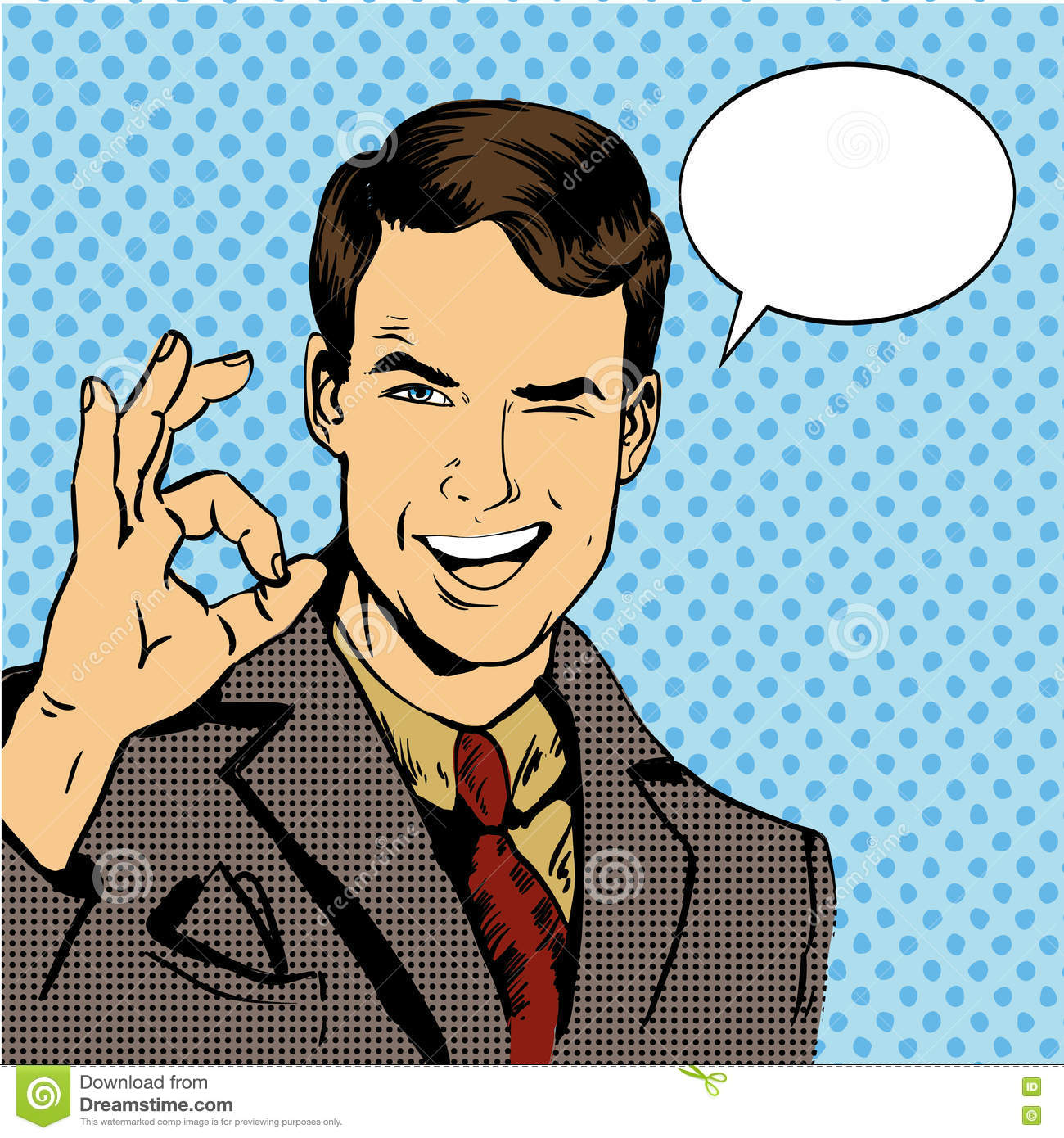 মূল্যায়ন
বলতো আজ আমরা কি শিখলাম?
বাড়ির কাজ
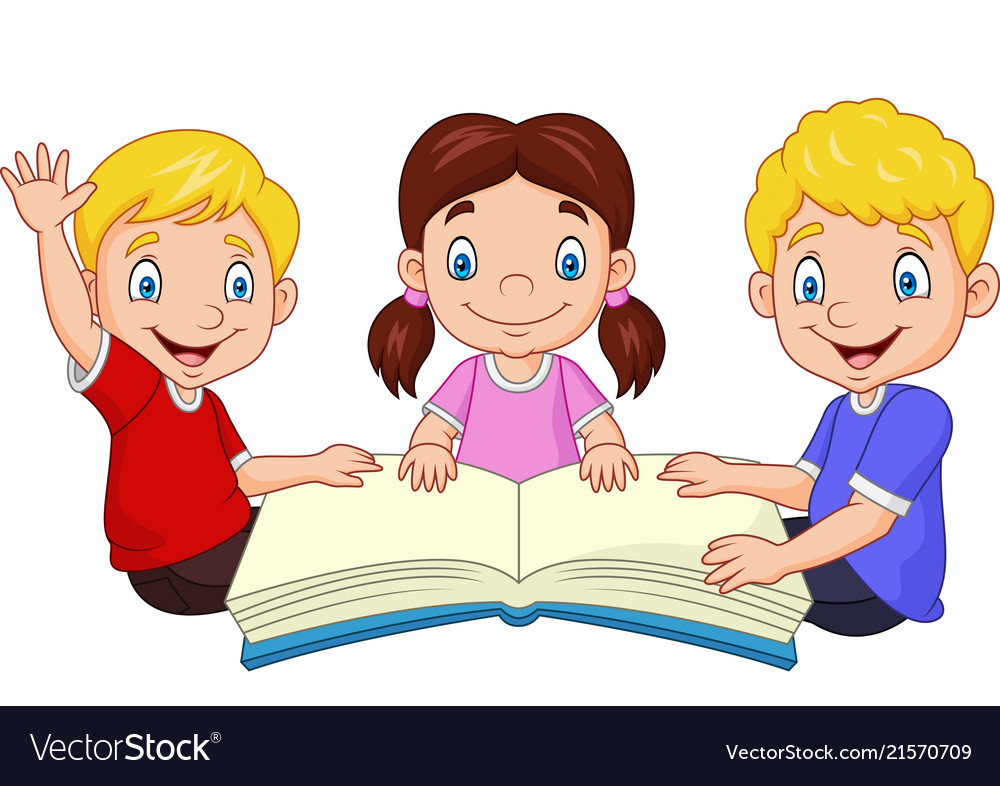 তোমার দেখা “মেলা “ সম্পর্কে সংক্ষিপ্ত বর্ণনা দাও।
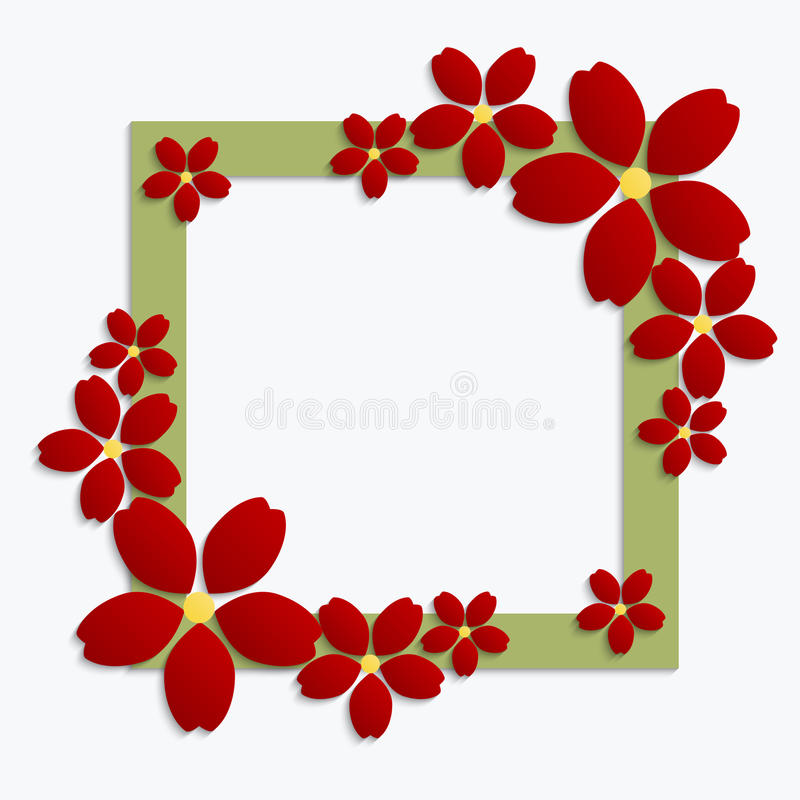 ধন্যবাদ